Transport Analogy of Forced Convection Heat Transfer in PCBs
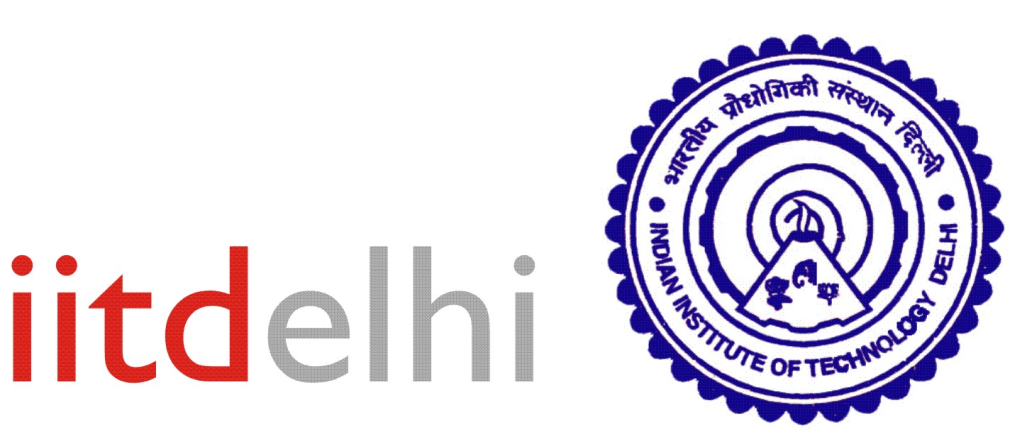 P M V Subbarao
Professor
Mechanical Engineering Department
Convection Heat Transfer  is analogous to Momentum Transfer…
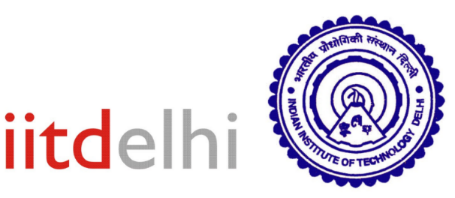 Condition for Steady flow through a PCB Channel
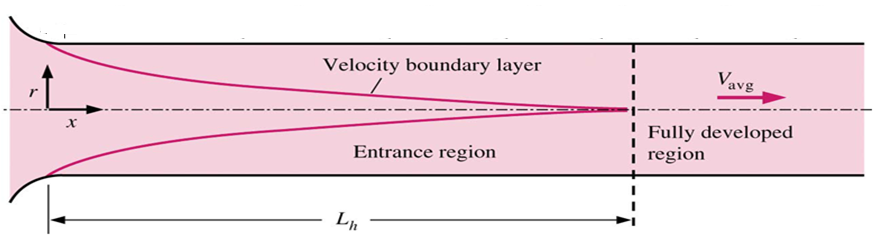 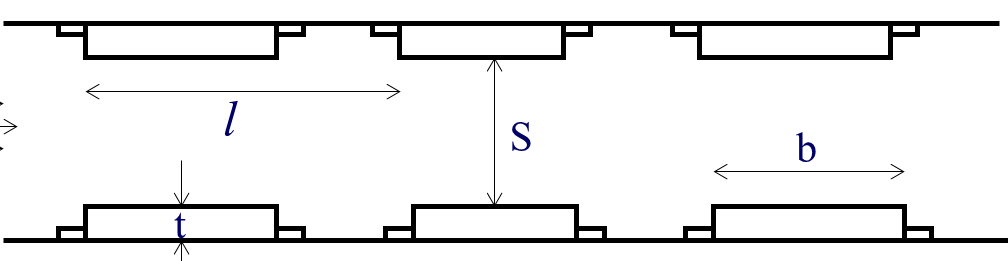 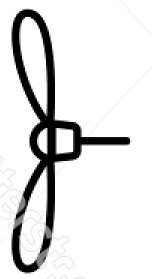 For Steady flow:
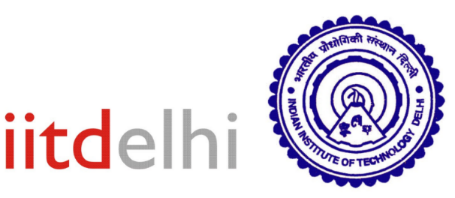 Heating of Fluid due to Cooling of PCB
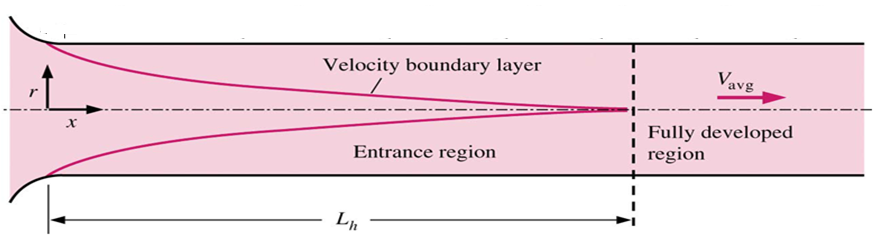 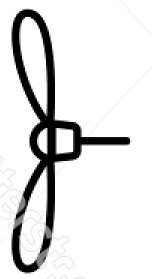 Thermal Boundary Layer
Plug Fluid
Flow That follows Poiseuille’s Laws
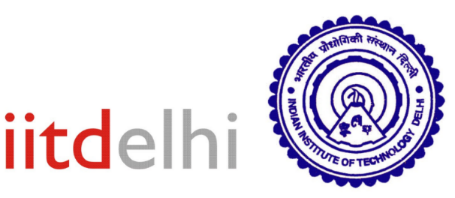 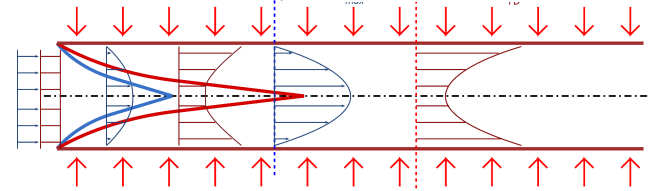 Regardless of duct shape, the entrance lengths can be correlated
for laminar flow in the form:
Condition for Steady and Fully Developed flow with Wall Resistance
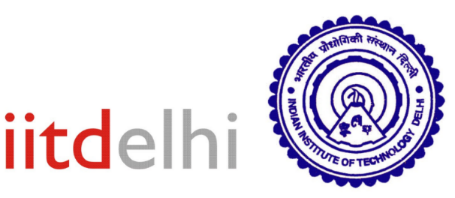 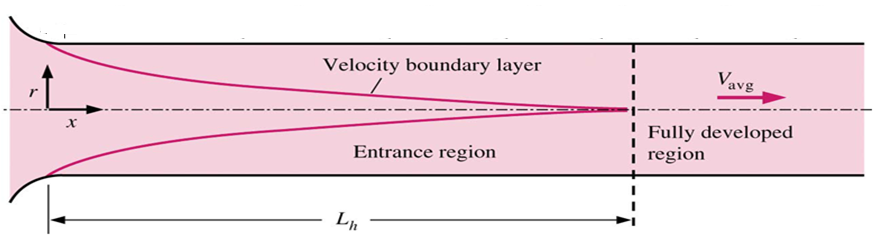 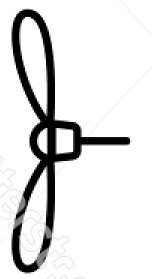 For Steady flow:
For Steady fully Developed flow:
A Negative Constant
1
T
l
S
b
in
2
t
L
Forced Convection Cooling of Cards and Board
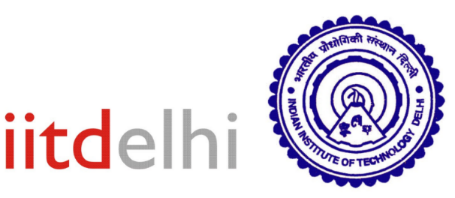 Simplifications
 2 -D Channel 
 S << W 
 Steady - state
Simple Modeling Forced Convection Flow of Cards and Boards
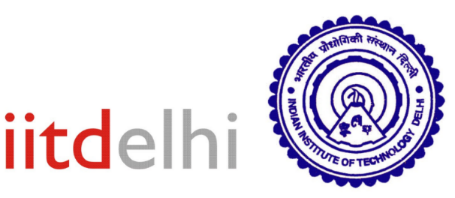 Friction Factor for a PCB Channel
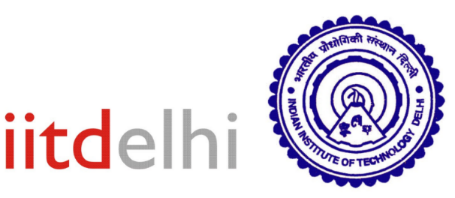 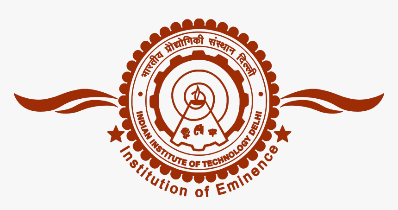 HEAT TRANSFER TO FULLY DEVELOPED DUCT FLOW
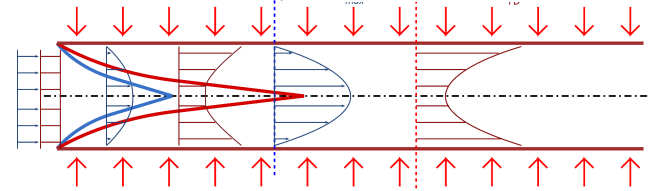 O(0)
If   O(1)
Possibility of Transport Analogy…..
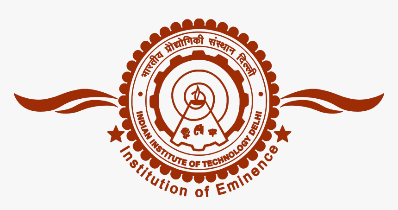 HEAT TRANSFER TO FULLY DEVELOPED DUCT FLOW
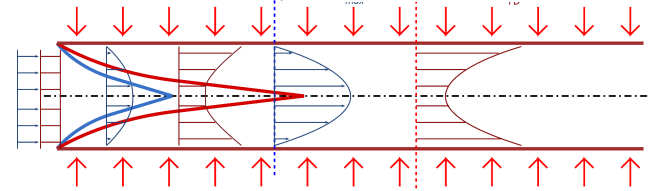 Evolution of Fluid Mean Temperature in Developed Region:

The key question about the heat transfer to duct flow is the relationship between
the wall–fluid temperature difference and
 the wall–fluid heat transfer rate (or the longitudinal temperature variation of the stream).
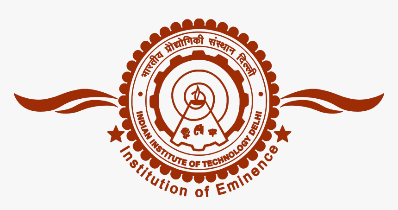 HEAT TRANSFER TO FULLY DEVELOPED DUCT FLOW
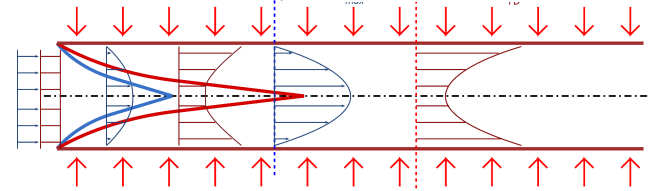 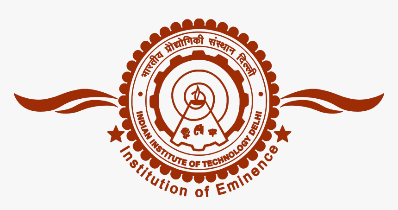 HEAT TRANSFER TO FULLY DEVELOPED DUCT FLOW
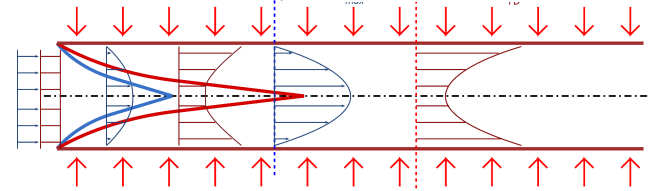 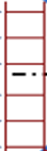 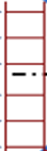 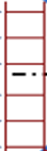 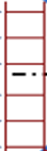 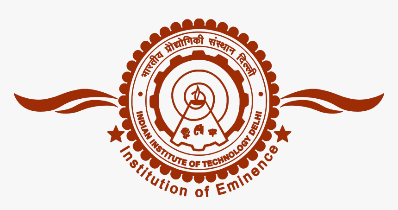 HEAT TRANSFER TO FULLY DEVELOPED DUCT FLOW
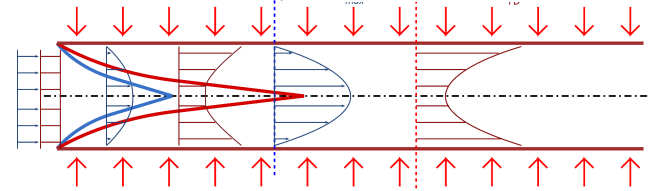 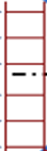 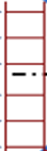 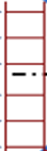 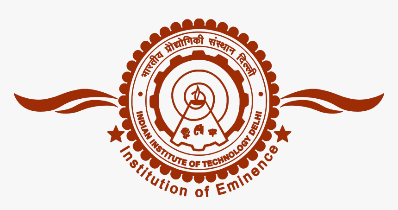 Fluid Temperature Profile in FULLY DEVELOPED DUCT FLOW
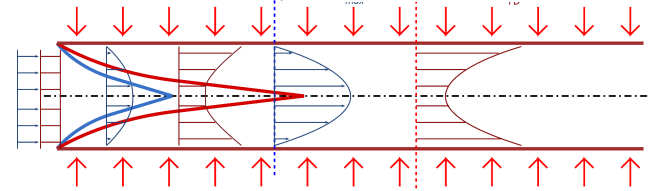 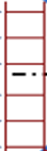 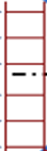 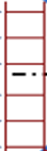 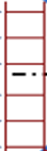 What is constant in thermally developed flow?
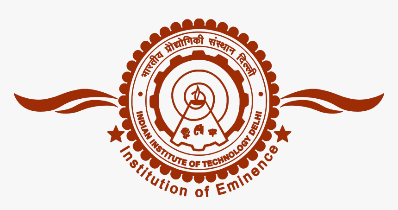 Fluid Temperature Profile in FULLY DEVELOPED DUCT FLOW
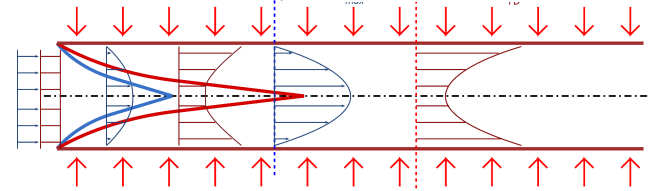 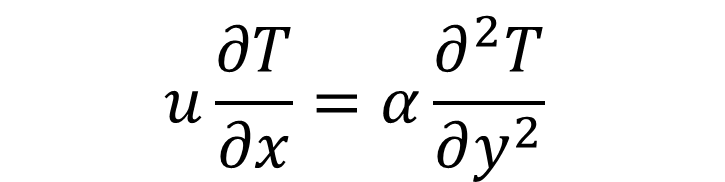 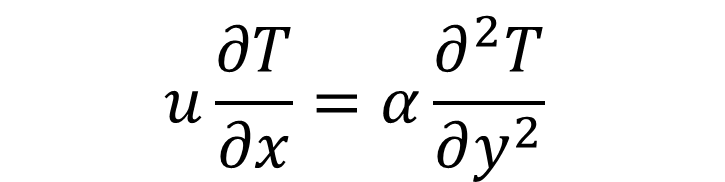 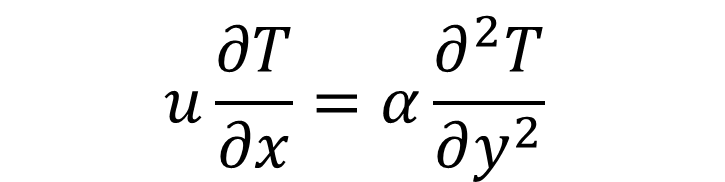 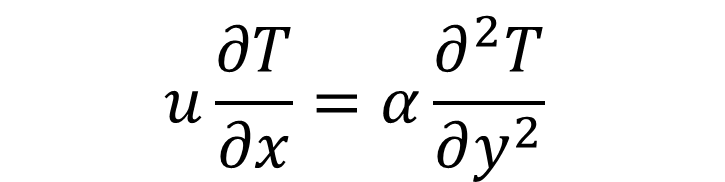 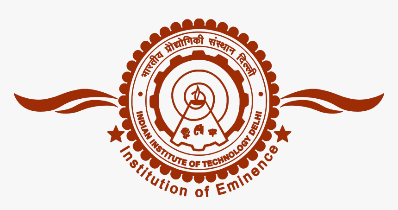 Fluid Temperature Profile in FULLY DEVELOPED DUCT FLOW
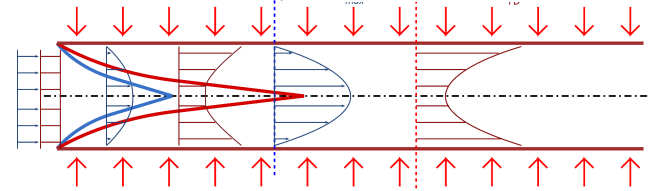 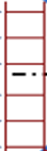 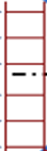 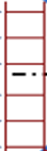 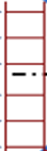 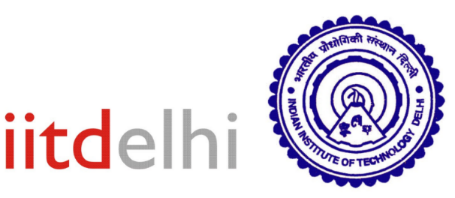 Forced Convection Cooling
Nusselt Number is constant in thermally Developed flow:
Isothermal Walls
Iso-heat flux Walls
Nu = 8.23
Fluid Flow /Convection Heat Transfer Analogy
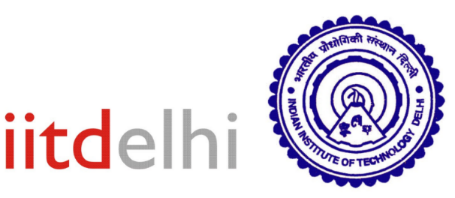 Thomas Stanton (engineer) (1865–1931) invented Transport Analogy.
He used to characterize heat transfer in forced convection flows using fluid flow field and developed a dimensionless number.
This number is titled as Stanton number.
Stanton Number
Fluid Flow/Heat Transfer Analogy
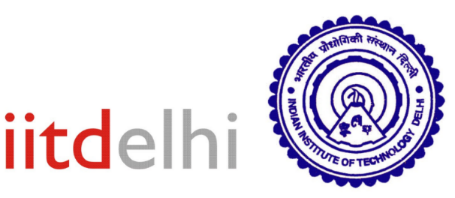 Applying to Channel with Isoflux walls
Laminar, fully-developed, channel
Turbulent, Fully-Developed Channel
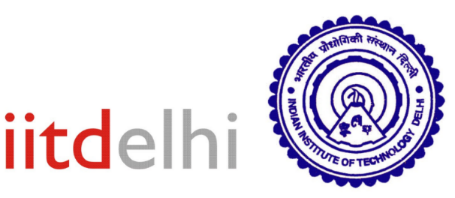 Empirical Correlation for  Friction Factor
Smooth channel
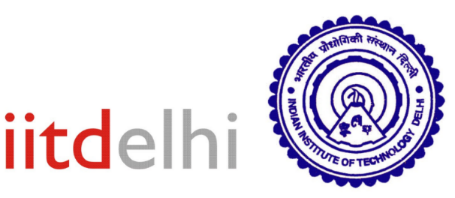 Turbulent, Fully-Developed Channel
Development of Correlations for Nu Variation using Transport Similarity:
Transport Analogy using Liminar flows
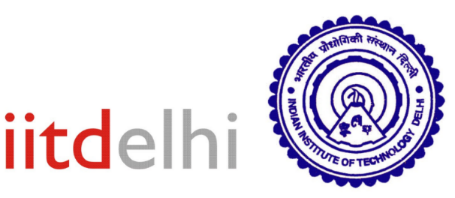 Turbulent, Fully-Developed Channel
Experimental Correlations for Nu
(Kays)
(Colburn)
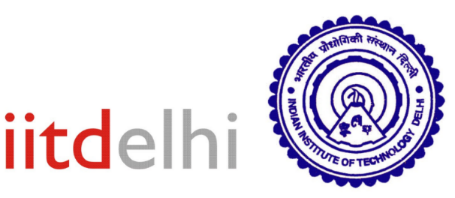 Turbulent, Fully-Developed Channel
Development General Transport Analogy:
(Colburn)
Asymmetric Heating PCB Channels
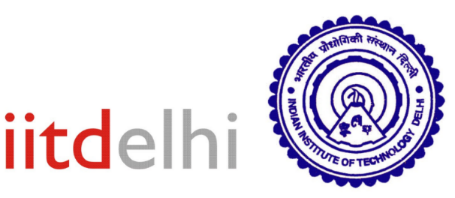 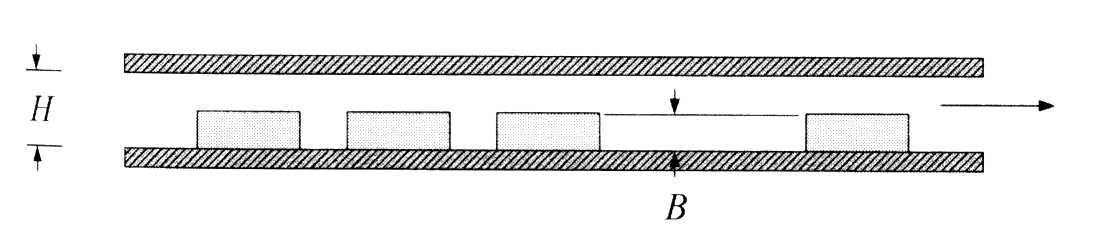 Parallel Plate Channel : Laminar Flow
Effect of Turbulence Intensity on Heat Transfer Coefficient
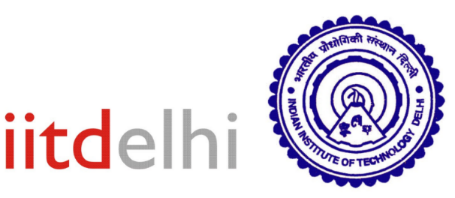 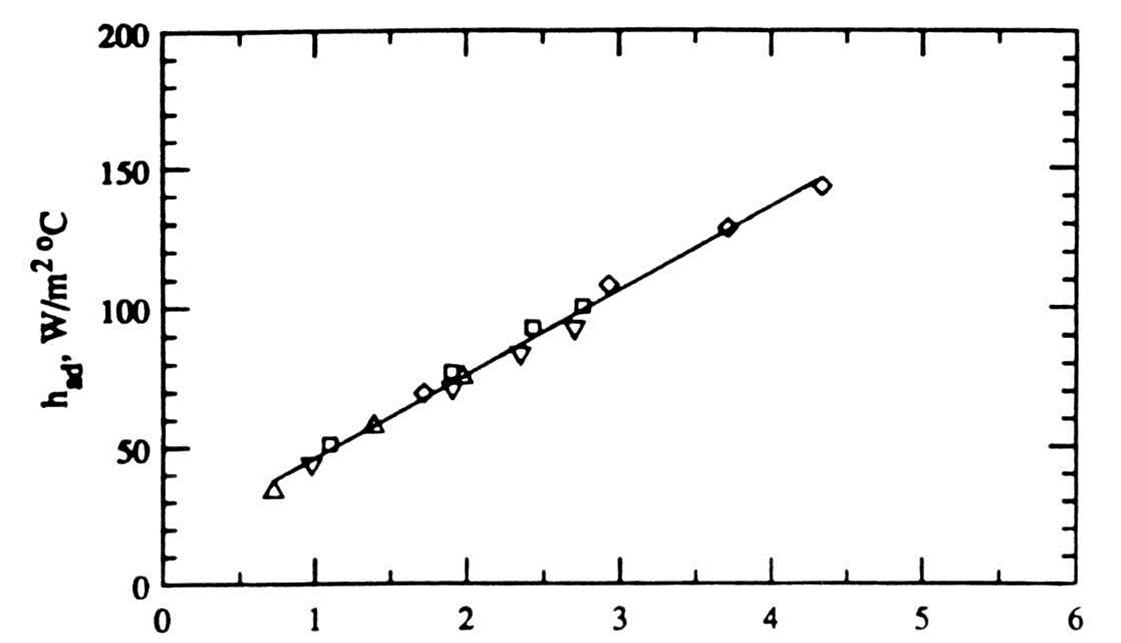 Enhancement of Forced Convection from PCBs
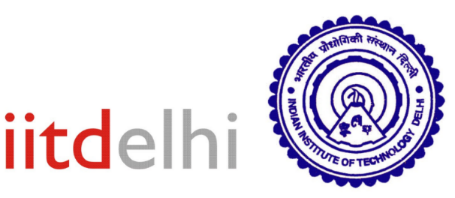 Inherent enhancement 
Protrusions 
Vibrations 
Electrical fields 
Enhancement by control of geometric layout
Staggering chips on the board 
Optimal streamwise spacing
Displaced promoters and flow modulation
Wires, rods attached to the opposite wall of the channel 
Modulate flow at an appropriate frequency
Enhancement of Forced Convection from PCBs
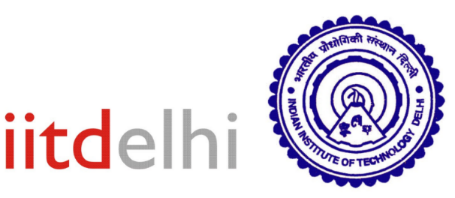 Vortex generators and barriers
Delta-wing vortex generators 




                                                           Scoops 



Wall-mounted cylinders
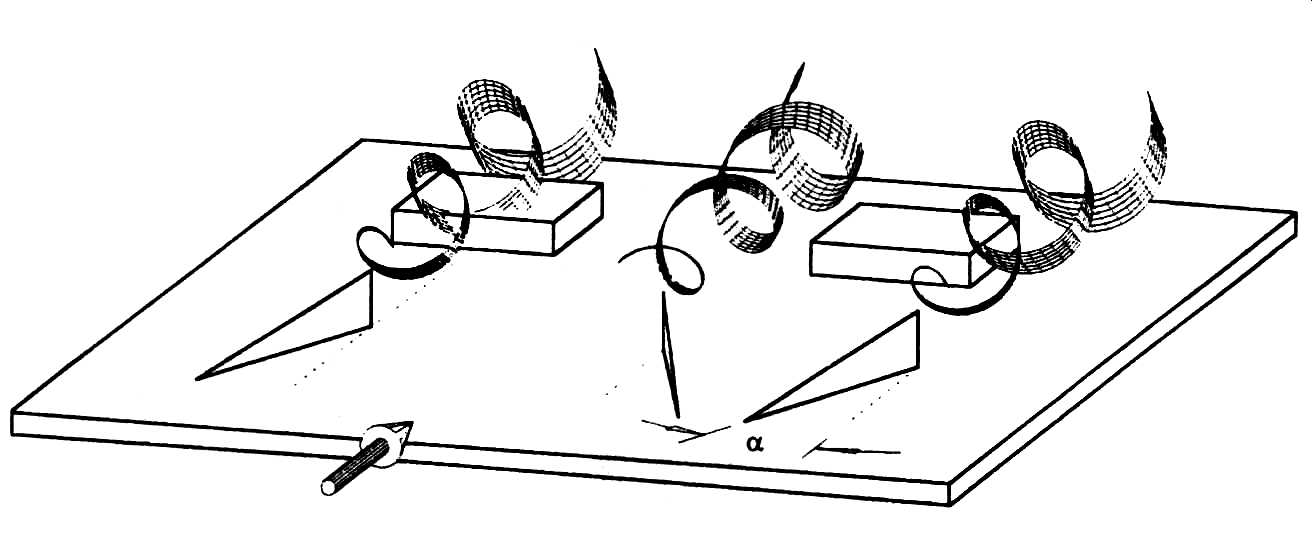 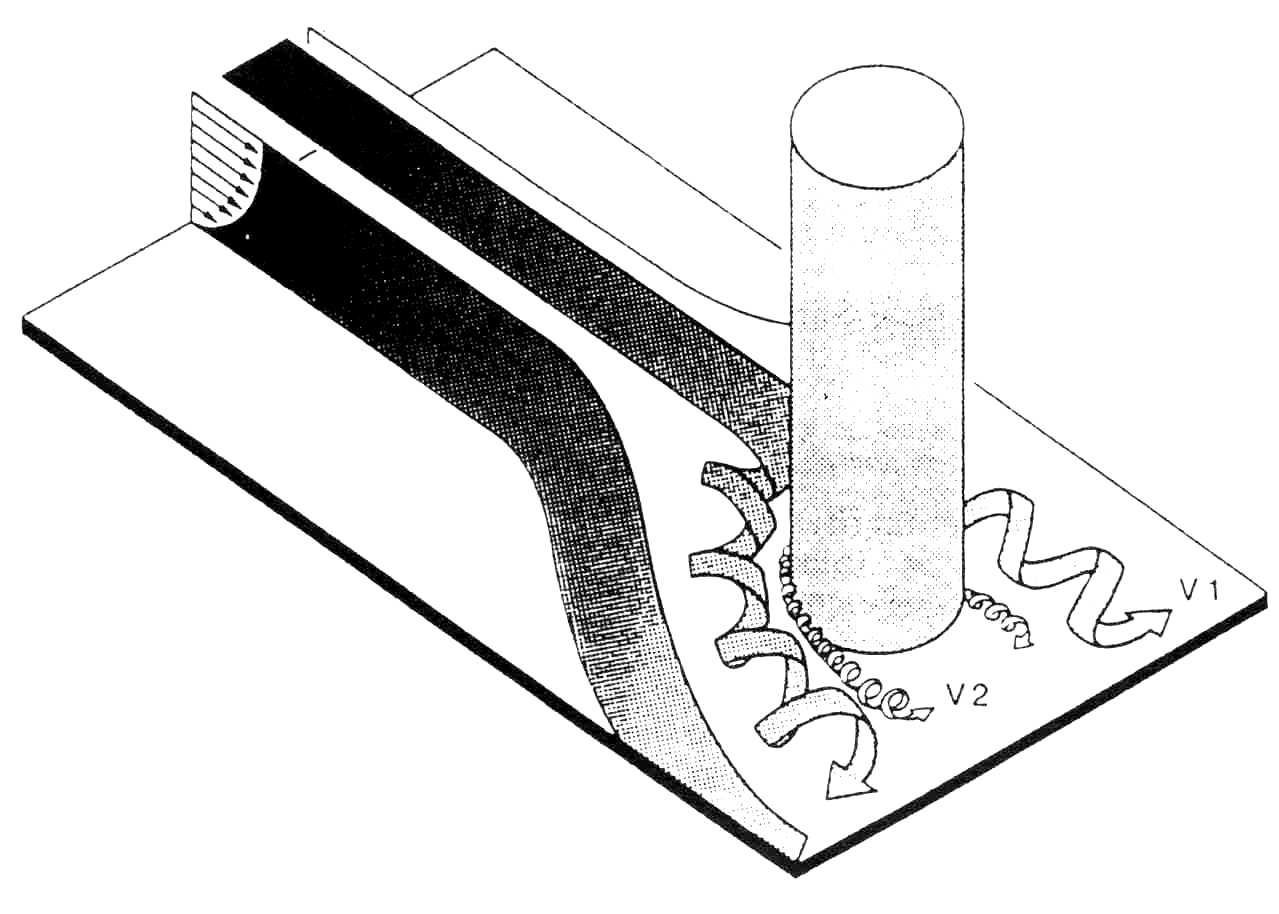 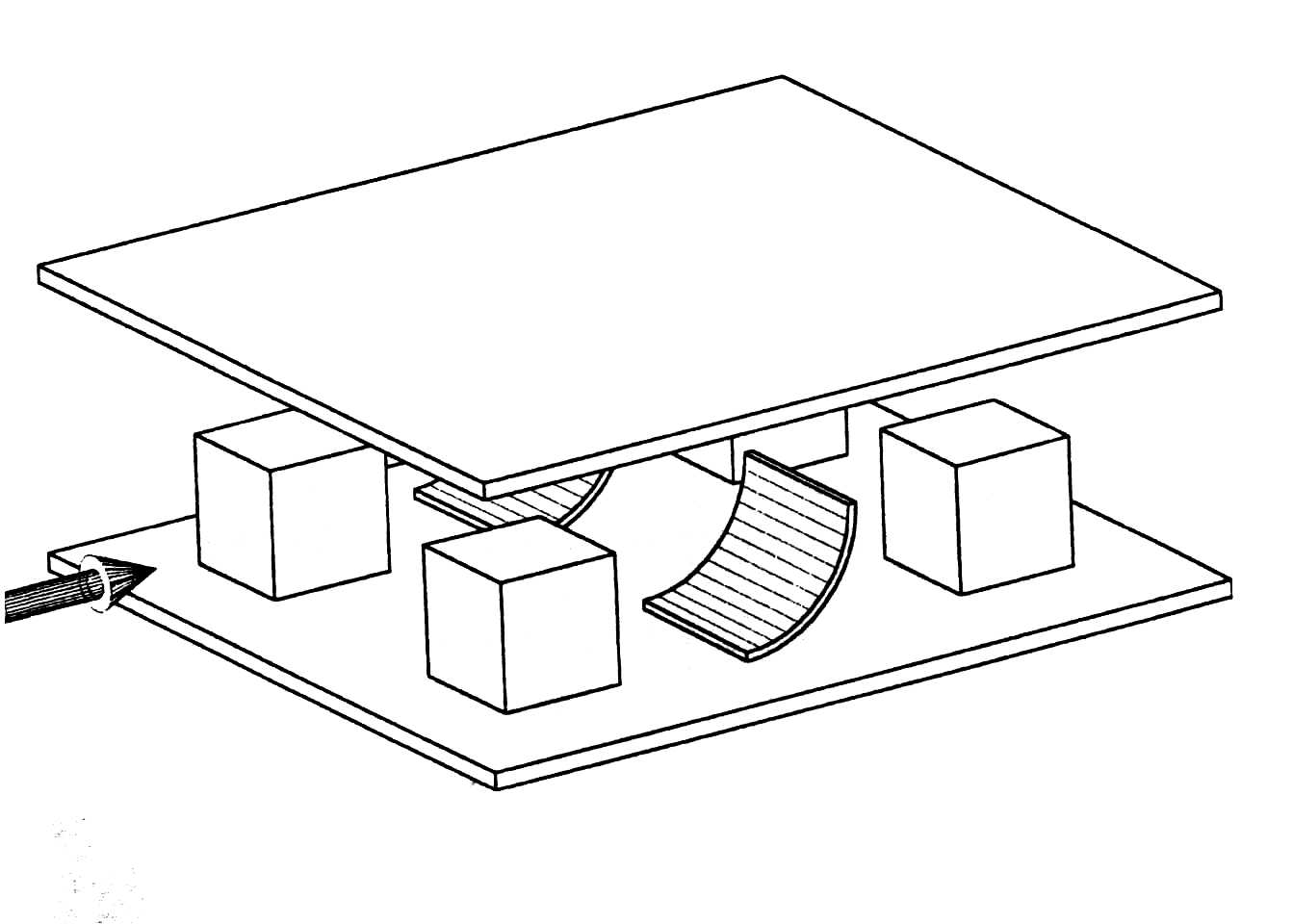 Enhancement of Forced Convection from PCBs
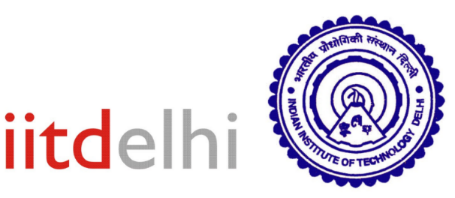 Impinging jets
Free Jets 
Submerged jets 
Compact heat sinks
Microchannel heat sinks 
Porous metallic matrices 
Hybrid techniques
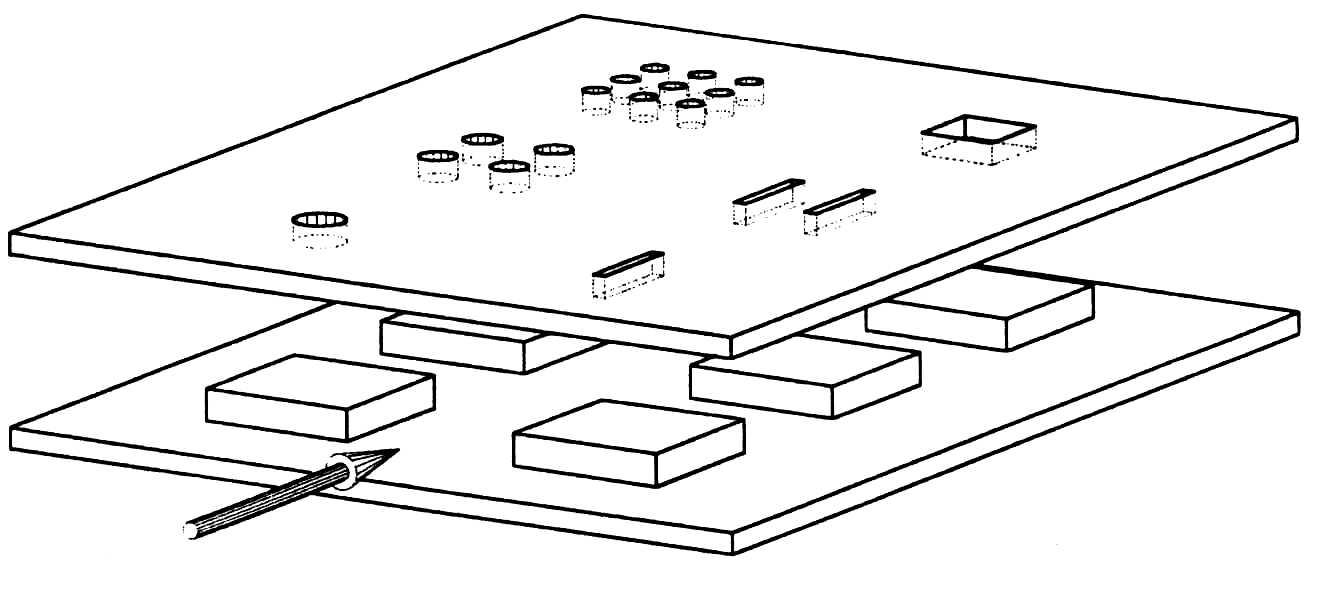 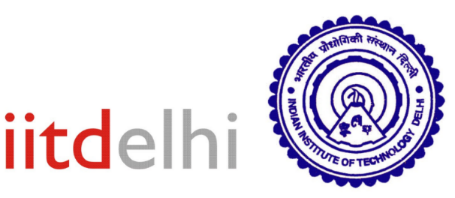 Closure
Analytical studies are tricky because of lack of geometric similarity (have to depend on experimental and numerical input) 
Entrance effects are substantial and cannot be neglected 
Need to be careful in interpreting data and using the appropriate heat transfer coefficient 
Package length scale is the most representative dimension
Substrate conduction plays an important part 
Several enhancement techniques can be successfully applied